Κεφάλαιο 9: Εκλογές, Κόμματα, ΜΜΕ9.1. Εκλογικό Σώμα
Κοινωνική και Πολιτική Αγωγή Γ΄ Γυμνασίου, Βιβλίο Μαθητή, Κεφ. 9.1., σ. 77.
ΔΙΔΑΚΤΙΚΟΙ ΣΤΟΧΟΙ
Ανάκληση γνώσης
Σε ποιες λειτουργίες του πολιτεύματος (Προεδρευομένη Κοινοβουλευτική Δημοκρατία) μπορούμε να εντοπίσουμε την «Λαϊκή Κυριαρχία;»
Σύμφωνα με το 1ο άρθρο του Συντάγματος: «Πηγή όλων των εξουσιών είναι ο λαός». Όταν λέει λαό το Σύνταγμα, ποιους περιγράφει; μπορείτε να σκεφτείτε;
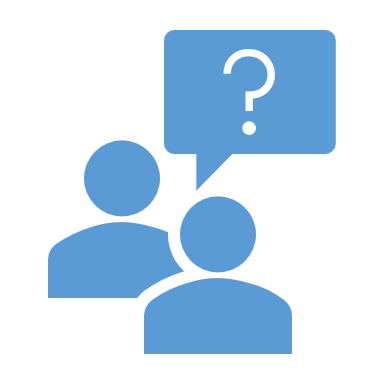 «Λαός» = Το εκλογικό σώμα
«Λαός» σύμφωνα με το Σύνταγμα =>Το εκλογικό σώμα, δηλαδή οι πολίτες που έχουν το δικαίωμα να ψηφίζουν.
 Προσόντα για να ενταχθείς στο εκλογικό σώμα: 
Ελληνική ιθαγένεια: Στις εθνικές εκλογές όσοι-ες έχουν Ελληνική ιθαγένεια, είναι δηλαδή Έλληνες πολίτες. *Στις δημοτικές και νομαρχιακές εκλογές δικαίωμα ψήφου έχουν και οι πολίτες κρατών-μελών της Ευρωπαϊκής Ένωσης που διαμένουν μόνιμα στην Ελλάδα. 
Ηλικία: Από το 2016 με νόμο, δικαίωμα ψήφου έχουν οι Έλληνες πολίτες που έχου συμπληρώσει τα 16 έτη. (Από το 1983 έως το 2015 ήταν 18 ετών και αναφέρει αυτόν το σχολικό βιβλίο). Νομικά, η 1η Ιανουαρίου θεωρείται ως ημερομηνία γέννησης όλων όσων γεννήθηκαν μέσα στο χρόνο.
Να μην έχει στερηθεί το δικαίωμα του εκλέγειν και εκλέγεσθαι με δικαστική απόφαση
Σύμφωνα με το Σύνταγμα οι αρμοδιότητες του εκλογικού σώματος είναι:
α. ψηφίζει τους αντιπροσώπους του για τη Βουλή στις γενικές βουλευτικές εκλογές.
β. ψηφίζει τα όργανα της Τοπικής Αυτοδιοίκησης (Δημάρχους, Περιφερειάρχες). 
γ. ψηφίζει τους αντιπροσώπους του στο Ευρωπαϊκό Κοινοβούλιο (Ευρωβουλευτές), στις Ευρωεκλογές.
δ. Συμμετέχει σε δημοψήφισμα για σημαντικά ζητήματα, όταν προκηρύσσει η Πρόεδρος της Δημοκρατίας ή ο Πρωθυπουργός και εγκρίνει η Βουλή.
Από τις γνώσεις σας στην ιστορία, ψηφίζανε πάντοτε όλοι και όλες; Γνωρίζετε;
Δραστηριότητα
Η επέκταση του εκλογικού δικαιώματος και η χαλάρωση των προϋποθέσεων για την άσκηση του συνδέεται με μεγαλύτερους ή μικρότερους βαθμούς «λαϊκής κυριαρχίας»; Αν ναι, με ποιον τρόπο;